Licensing and access control for research data at DANS
Open access, restricted access and working with the GDPR
Emilie Kraaikamp, Adviser Legal Affairs
August 30, GDPR in research - what does it mean for research institutions?, TU Delft
Data Archiving & Networked Services
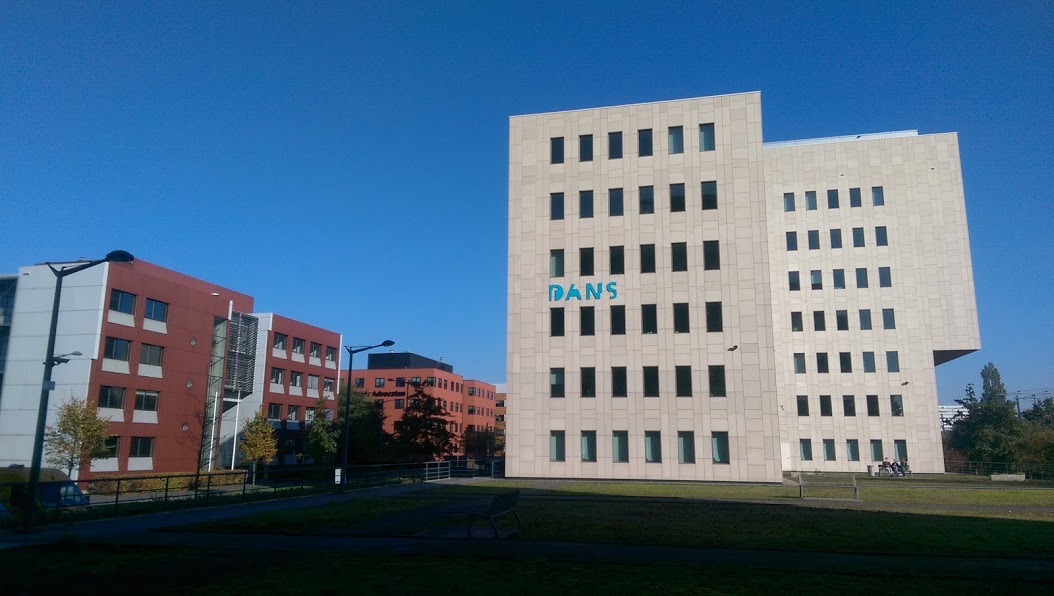 Mission: promote and provide permanent access to digital research resources
First predecessor dates back to 1964 (Steinmetz Foundation), Historical Data Archive 1989
Institute of Dutch Academy and Research Funding Organisation (KNAW & NWO) since 2005
EASY
One of our core data services
Certified long term data archive
Self deposit system
https://easy.dans.knaw.nl
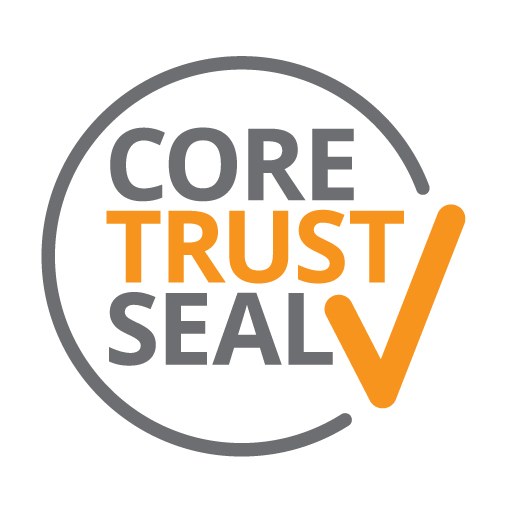 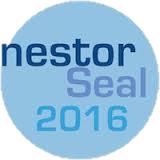 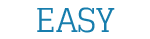 Overview
Open
Closed
GDPR
Topics
Licensing data open access
Personal data – access control
Reuse
Licensing data open access
DANS mission
Enable reuse of research data
Permanent access to research data

DANS is strongly promoting and supporting archiving data open access, when possible.

Current options for open access archiving in EASY
Open access – Creative Commons CC0
Open access – DANS conditions of use (+ login)
Our new policy in open access licensing
Promoting primarily (also currently)
CC0 1.0
Direct alternatives
CC BY 4.0
CC BY-SA 4.0
No longer offering
Open access - DANS conditions of use (+ login)

Why these choices? To DANS this represents open access: No login and no, or very limited (and clear), conditions for reuse. 
Why Creative Commons: well known and practical.

Important: licenses do not apply tot dataset content. This will be settled in underlying contract.
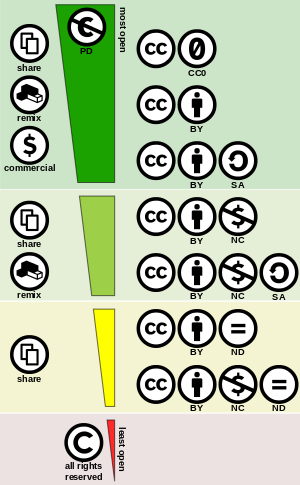 Credits: Shaddim; original CC license symbols by Creative Commons
Personal data – access control
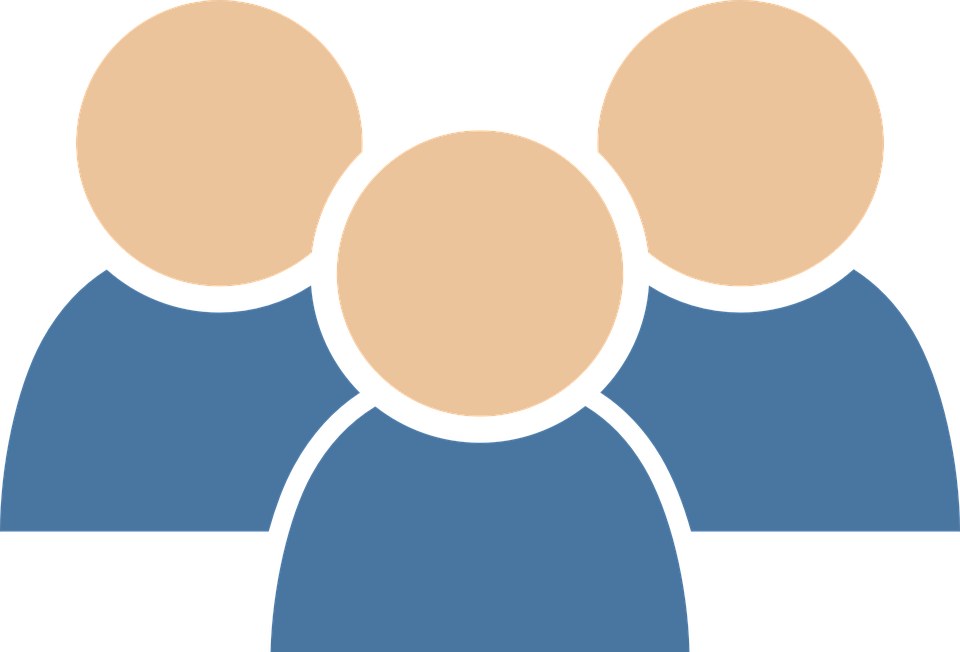 Three parties
Researcher (depositor) – Archive - User

First: A brief overview of the GDPR and research, from the perspective of an archive.
Next: Our approach for our data archive, EASY.
GDPR & Research - Lawfulness
Article 6.1a […] the data subject has given consent to the processing of his or her personal data for one or more specific purposes; 

Recital 33
It is often not possible to fully identify the purpose of personal data processing for scientific research purposes at the time of data collection. Therefore, data subjects should be allowed to give their consent to certain areas of scientific research when in keeping with recognised ethical standards for scientific research. Data subjects should have the opportunity to give their consent only to certain areas of research or parts of research projects to the extent allowed by the intended purpose.
GDPR & Research - Principles
Article 5.1b Personal data shall be collected for specified, explicit and legitimate purposes and not further processed in a manner that is incompatible with those purposes; further processing for archiving purposes in the public interest, scientific or historical research purposes or statistical purposes shall, in accordance with Article 89(1), not be considered to be incompatible with the initial purposes (‘purpose limitation’); 

Article 5.1c Personal data shall be adequate, relevant and limited to what is necessary in relation to the purposes for which they are processed (‘data minimisation’);
GDPR & Research - Safeguards…
Article 89.1.Processing for archiving purposes in the public interest, scientific or historical research purposes or statistical purposes, shall be subject to appropriate safeguards, in accordance with this Regulation, for the rights and freedoms of the data subject. Those safeguards shall ensure that technical and organisational measures are in place in particular in order to ensure respect for the principle of data minimisation. 

Those measures may include pseudonymisation provided that those purposes can be fulfilled in that manner. Where those purposes can be fulfilled by further processing which does not permit or no longer permits the identification of data subjects, those purposes shall be fulfilled in that manner.
Summary brief overview
RESEARCHER
ARCHIVE
USER
Consent arrangements
Purpose limitation
Data minimisation
Technical and organisational safeguards
Access control at DANS
Restricted access 
Access through a permission request, which is checked and answered manually by the depositor: responsibility
DANS conditions of use + additional conditions
Metadata is openly available

Instruments
Checks by the archive – shifts to depositor
Future instrument: Data Tags
Procedure of security levels: transport, storage and access. Level depends on type of data
Depositor and user statements regarding reuse – data processor agreement
Reuse
How may research data be reused?

Depending on consent
Broadest option “…certain areas of research…” (recital 33)

Transparency: data subjects need to be informed (Art. 14)
Exception:

Article 14.5 The provision of such information is impossible or would involve a disproportionate effort, in particular for processing for archiving purposes in the public interest, scientific or historical research purposes or statistical purposes, or where it would make the achievement of the objectives of the processing impossible or seriously impair them;
However, a strict interpretation of this exception….

European Data Protection Board guidelines on transparancy: 

“[Exceptions]…should, as a general rule, be interpreted and applied narrowly.”

“In practice, there will be very few situations in which a data controller can demonstrate that it is actually impossible to provide the information to data subjects.”
https://edpb.europa.eu/our-work-tools/general-guidance/gdpr-guidelines-recommendations-best-practices_en
Reuse
What does this mean for archives, for DANS?
Extremely strict reuse procedures? For each dataset specific reuse conditions?
Do researchers need to inform data subjects with reuse? Informing via the archive?

Association of Universities in the Netherlands: 
Code of conduct for using personal data in research
Working towards a new version
Brings hopefully clear guidance
https://www.vsnu.nl/en_GB/code-personal-data
Summary
Licensing data open access
New DANS policy: CC0 1.0, CC-BY 4.0, CC BY-SA 4.0

Personal data – access control
Key aspects: Consent arrangements, Purpose limitation, Data minimisation, Technical and organisational safeguards
Access is the responsibility of the depositor
DANS provides instruments and a custom processing procedure

Reuse
How does the archive fit in?
Challenging: consent and transparency
Thank you for your attention

Questions?
Emilie Kraaikamp
emilie.kraaikamp@dans.knaw.nl